Выступление на педагогическом совете 02.11.17 года
«Социальная инклюзия». Тема выступления «Школа территория для всех».
                                                                   Социальный педагог Голубева Л.С.
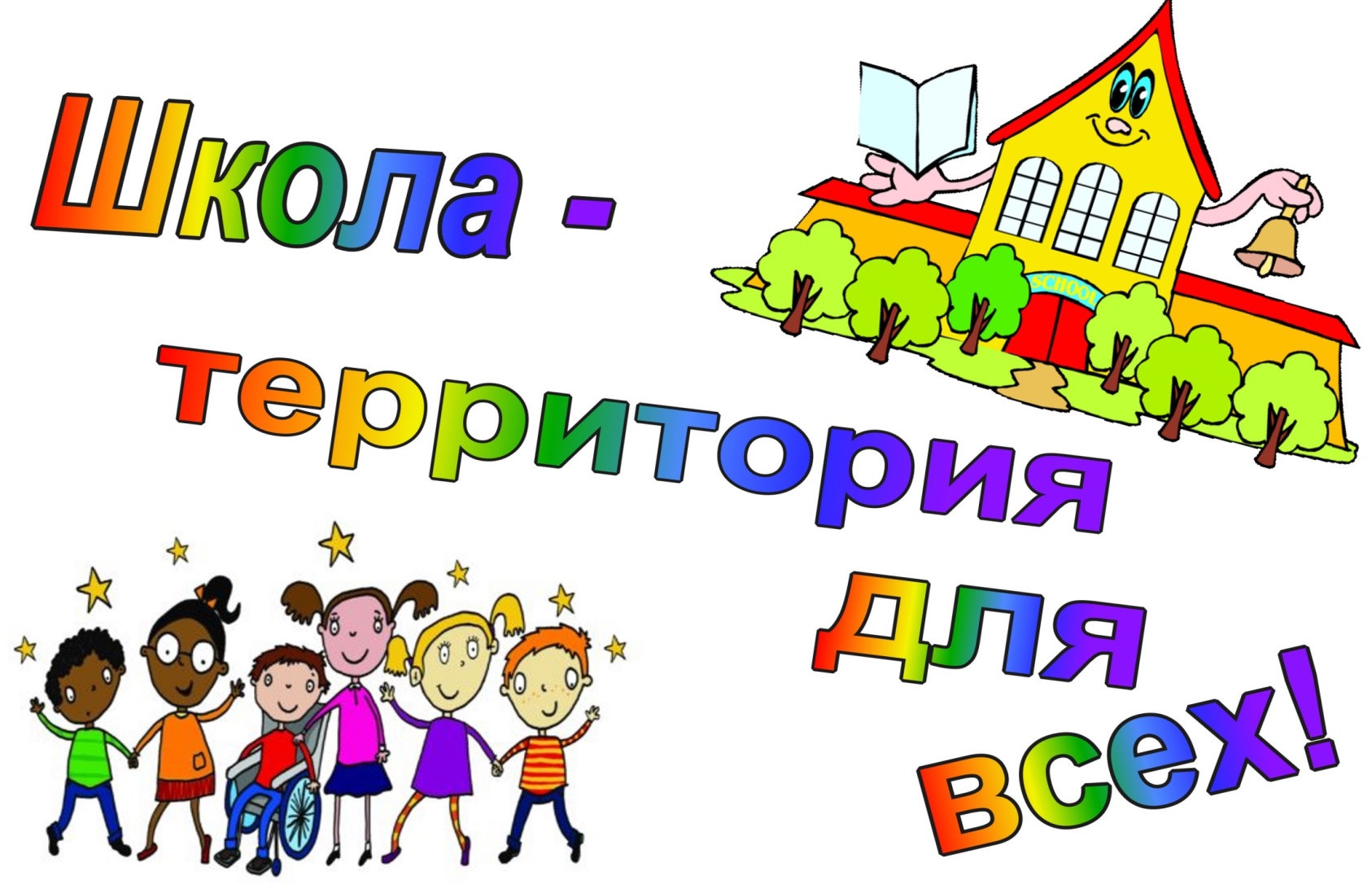 Самый Большой урок в мире«Школа для всех»
Цели :
Ознакомить педагогов с концепцией «Общемировых целей в области устойчивого развития», обсудить роль образования в достижении этих целей.
Формировать понимание ситуации с доступностью образования во всем мире и в России.
Помочь всем осознать, что стопроцентный доступ к образованию – задача не только законодателей, но и всего общества.
Воспитывать у учащихся чувство уважения к своим школьным товарищам независимо от их психических, физических и интеллектуальных способностей
Общемировые Цели достойной жизни (приняты 193 странами – членами ООН)
1. Верховенство закона 
2. Отсутствие нищеты 
3. Отсутствие голода 
4. Равенство и отсутствие
                                      дискриминации 
5. Борьба с изменением климата,
           вызванным техногенными
                                               причинами 
6.  Разумное природопользование 
7.  Право на чистый воздух и чистую
                                                          воду
8.  Возобновляемые источники
                                                    энергии 
9.   Экономическая стабильность
10. Безопасность жизни 
11. Гарантия обеспечения рабочими
                                                   местами 
12.  Доступное жилье 
13.  Развитая и архитектурно
                   доступная инфраструктура 
14.  Обеспечение условий здорового
                                         образа жизни 
15.  Внедрение инноваций 
16.  Качественное образование 
17.  Совместное достижение целей